Κεφάλαιο 1.1.Ηλιακή Ενέργεια
Εισαγωγή στην ηλιοθερμική ενέργεια
Οι στόχοι της ενότητας
Στο τέλος της ενότητας θα μπορείτε να :
Να ορίσετε τις ηλιοθερμικές τεχνολογίες.
Να εξηγήσετε βασικούς όρους και αρχές που αφορούν την ηλιοθερμική ενέργεια, συμπεριλαμβανομένου:
Παραμέτρων όπως της ηλιακής ακτινοβολίας πάνω στη γή και στις επιφάνειες. 
Άλλων καθοριστικών παραγόντων που συμβάλουν στην απόδοση των ηλιοθερμικών συστημάτων
Να εξηγήσετε πως εφαρμόζονται οι βασικές αρχές που αφορούν την ηλιακή ενέργεια ώστε να έχουμε αποτελεσματικότερα ηλιοθερμικά συστήματα, συμπεριλαμβανομένου: 
Της βελτιστοποίησης της κλίσης και της γωνίας προσανατολισμού των ηλιακών συλλεκτών
Άλλα πρακτικά ζητήματα επί της κατασκευής των συστημάτων.
[Speaker Notes: Guidelines for the Trainer

This .ppt file is a template to be used from VET providers in order for them to prepare the training material. 

We suggest 30 up to 40 .ppt slides for one (1) hour of the training program. 

There are 3 predefined slides to be filled in by you, entitled “Module Objectives”, “Conclusion”, “End of module”. 

Material should be sent in editable format. 

Suggested font: Arial
Required font size: 16
Suggested line spacing: 1,5
ppt/pptx file should have a clear structure and defined units and unique slide titles
ppt/pptx slide contents should not exceed the predefined margins
Images, diagrams etc should be accompanied with a description
If you want to include comprehension questions (multiple choice, multiple responses, true/false, matching etc.) to enhance users’ understanding of the theory, you should embody them in the ppt/pptx file.
Questions that will be used for self assessment and final assessment quizzes should follow a predefined format that will be sent from SQLearn in an .xls file]
1. Ηλιοθερμικές τεχνολογίες και εφαρμογές
Αυτό το κεφάλαιο αφορά σε ηλιοθερμικές τεχνολογίες και εφαρμογές αυτής.
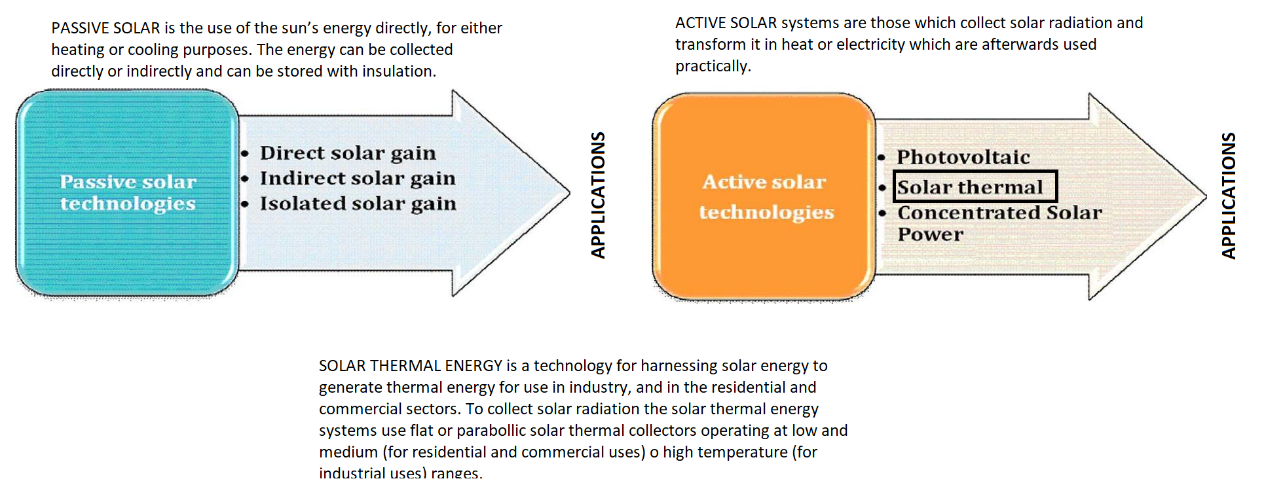 1. Ηλιοθερμικές τεχνολογίες και εφαρμογές
Οικιακό ηλιακό σύστημα παραγωγής ζεστού νερού
Οικιακό ηλιακό σύστημα θέρμανσης πισίνας
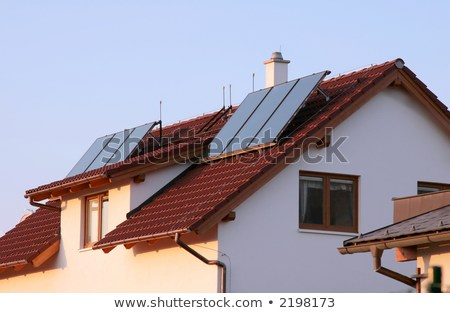 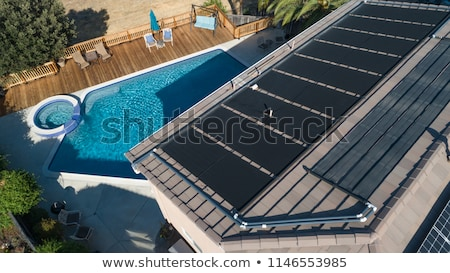 Ηλιακό σύστημα παραγωγής ζεστού νερού χρήσης σε ξενοδοχείο.
Ηλιακό αποξηραντήριο για γεωργική /βιομηχανική παραγωγή
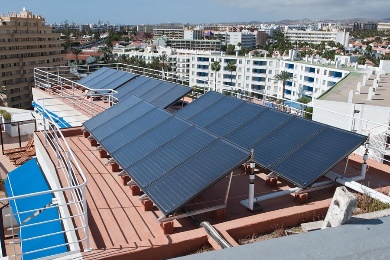 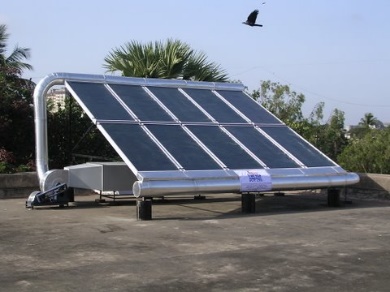 1. Ηλιοθερμικές τεχνολογίες και εφαρμογές
Βασικό σύστημα για οικιακή  παραγωγή ζεστού νερού χρήσης. Σύστημα βεβιασμένης (εξαναγκασμένης)  κυκλοφορίας
Βασική δομή και λειτουργία:
Κρύο νερό εισέρχεται στο δοχείο αποθήκευσης ζεστού νερού. 
Ελεγχόμενο διαχωρισμένο σύστημα εξαναγκασμένης κυκλοφορίας.
Απορρόφηση ηλιακής ακτινοβολίας μέσω των συλλεκτών.
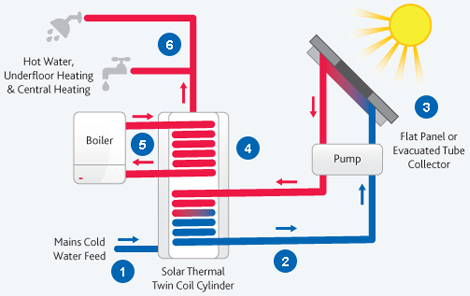 Μονωμένο δοχείο αποθήκευσης ζεστού νερού και με εναλλάκτη θερμότητας.
Συμπληρωματικό σύστημα θέρμανσης του ζεστού νερού (φυσικό αέριο, πετρέλαιο,κλπ.)
Χρήσεις ζεστού νερού. Κατανάλωση.
2. Ηλιακοί όροι και βασικές αρχές
Ηλιακή ακτινοβολία
Ενεργειακή απολαβή  και ακτινοβολία.
Ηλιακή τροχιά.
Ηλιακές γωνίες.
Ατμόσφαιρα, αέρια μάζα και ολική ηλιακή ακτινοβολία στην επιφάνεια της γης.
Γωνία πρόσπτωσης στις επιφάνειες
Απορρόφηση ακτινοβολίας από τα υλικά.
Μεταφορά θερμότητας.
Διαφορές Θερμοκρασίας.
Θερμική μάζα
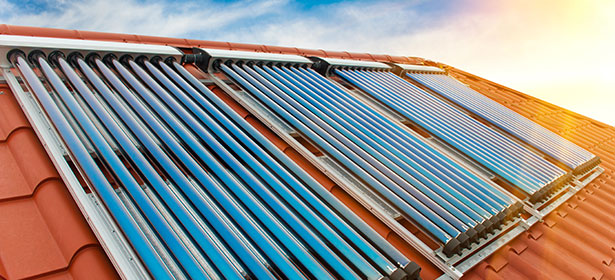 ΑΠΟΔΟΤΙΚΑ ΚΑΙ ΑΠΟΤΕΛΕΣΜΑΤΙΚΑ ΗΛΙΟΘΕΡΜΙΚΑ ΣΥΣΤΉΜΑΤΑ
Η σωστή εφαρμογή μπορεί να οδηγήσει σε
2. Ηλιακοί όροι και βασικές αρχές
Ηλιακή ακτινοβολία.
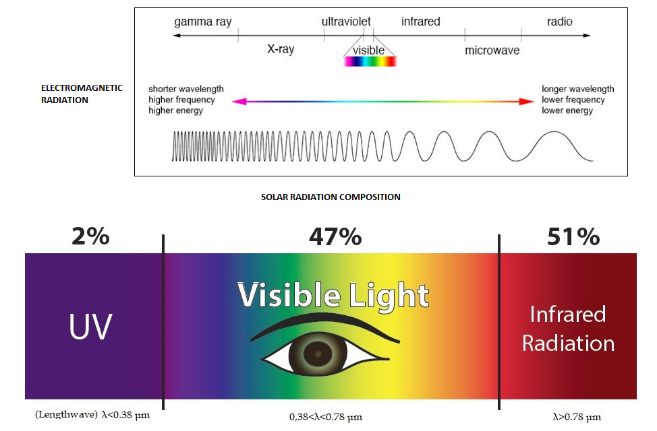 Η ηλεκτρομαγνητική ενέργεια που ακτινοβολείται από τον ήλιο .
Ακτινοβολία(G)
Η ηλιακή ισχύς (πυκνότητα ισχύος)  σε δεδομένη χρονική στιγμή  ( W/m2 )
Φάσμα ηλιακής ακτινοβολίας
Ηλιακή Ενεργειακή Απολαβή (Ηλιασμός) .
Η συνολική διαθέσιμη ηλιακή ενέργεια σε μια χρονική περίοδο (kWh/ m2 )
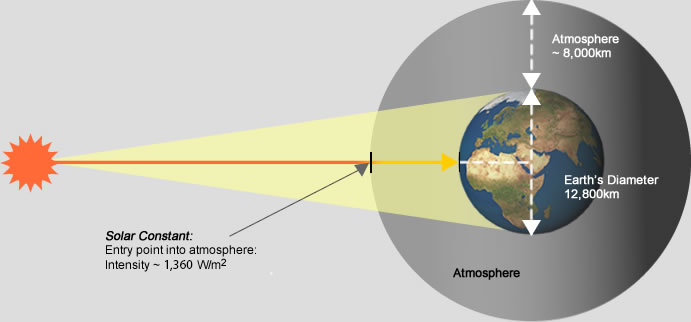 Ηλιακή σταθερά
(ακτινοβολία)
Διαφορετική γωνία προσβολής των ακτίνων του ήλιου σε δεδομένα γεωγραφικά πλάτη
2. Ηλιακοί όροι και βασικές αρχές
Διαφορετική γωνία προσβολής των ακτίνων του ήλιου σε δεδομένα γεωγραφικά πλάτη
Ηλιακή τροχιά.
Η ηλιακή ενεργειακή απολαβή στην επιφάνεια της Γης μεταβάλλεται κυκλικά με το χρόνο εξαιτίας της καθημερινής περιστροφικής κίνησης της Γης (εναλλαγή μέρας και νύχτας) και της κλίσης του άξονα της Γης (εναλλαγές εποχών)
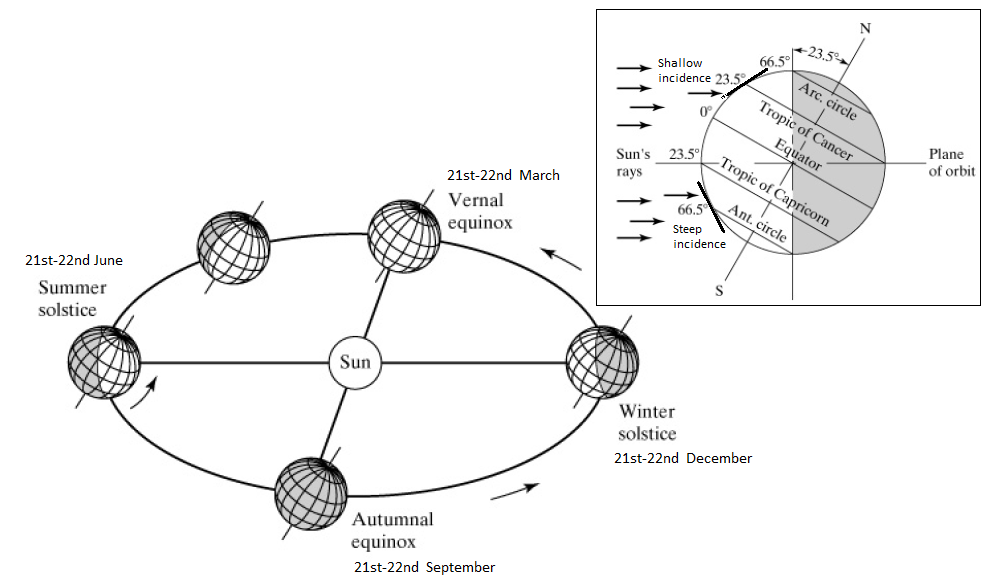 Εποχικό φαινόμενο:

Θερινή ώρα
Διαφορετική γωνία πρόσπτωσης των ακτίνων του ήλιου σε δεδομένα γεωγραφικά πλάτη.
2. Ηλιακοί όροι και βασικές αρχές
Ηλιακή τροχιά.
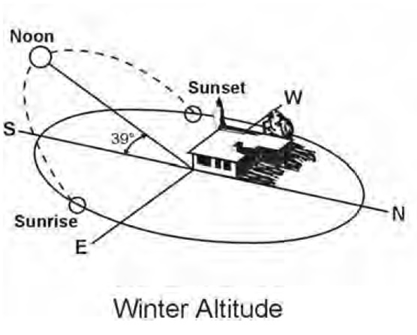 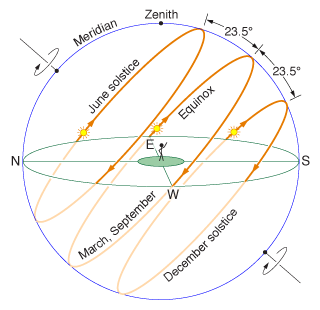 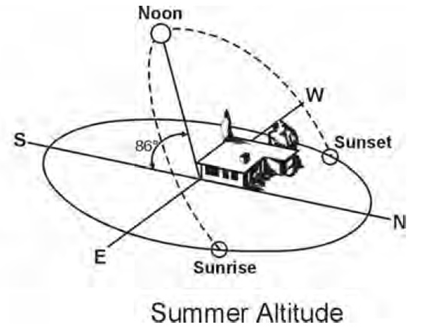 2. Ηλιακοί όροι και βασικές αρχές
Ηλιακές γωνίες.
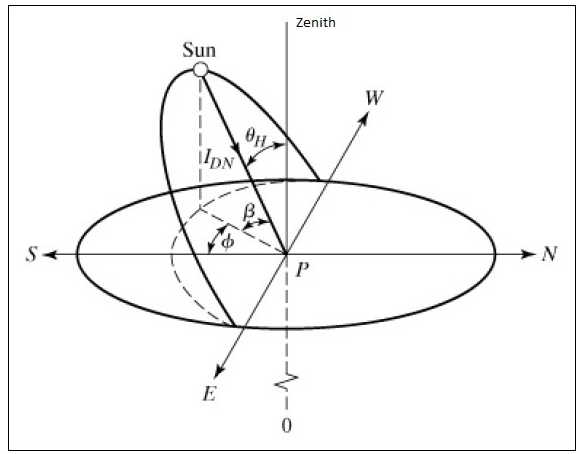 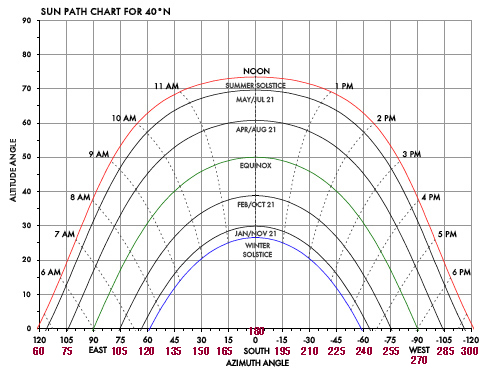 Η τροχιά του ήλιου σε δεδομένο γεωγραφικό πλάτος.
Ύψος του ήλιου ()
Αζιμούθια γωνία ()
Ζενίθια γωνία     (H)
2. Ηλιακοί όροι και βασικές αρχές
Ατμόσφαιρα, αέρια μάζα και ολική ηλιακή ακτινοβολία στην επιφάνεια της γης
Η ατμόσφαιρά απορροφά, αντανακλά και σκεδάζει την ηλιακή ακτινοβολία. Όσο μεγαλύτερη είναι η διαδρομή της ακτινοβολίας μέσα στην ατμόσφαιρα (όπως συμβαίνει το χειμώνα), τόσο μεγαλύτερη είναι η εξασθένιση της ακτινοβολίας.
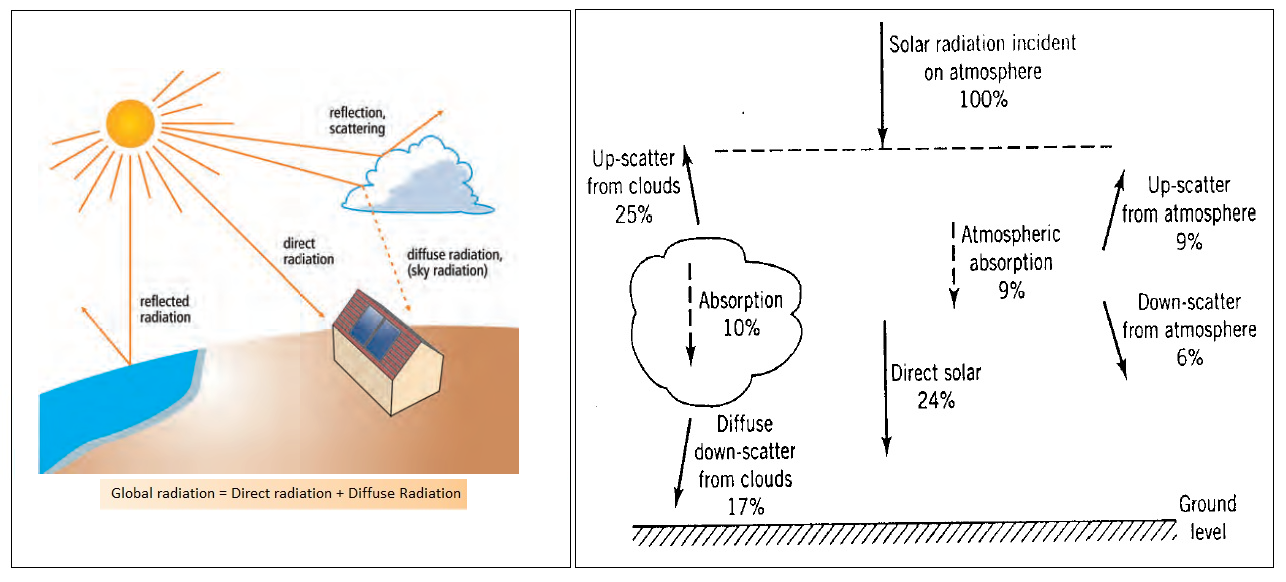 Ολική ηλιακή ακτινοβολία= Απευθείας + Διάχυτη
2. Ηλιακοί όροι και βασικές αρχές
Γωνία πρόσπτωσης στις επιφάνειες.
Γωνία πρόσπτωσης(). Είναι 0º όταν ο ήλιος βρίσκεται ακριβώς πάνω από μία επίπεδη επιφάνεια (Μέγιστη ακτινοβολία). Όσο μεγαλύτερη η γωνία πρόσπτωσης τόσο λιγότερη είναι η ακτινοβολία  στην επίπεδη επιφάνεια ( π.χ ηλιακός συλλέκτης).
Για τη μεγιστοποίηση της προσπίπτουσας ηλιακής ακτινοβολίας στους συλλέκτες μεταβάλλουμε την κλίση και τον προσανατολισμό τους.
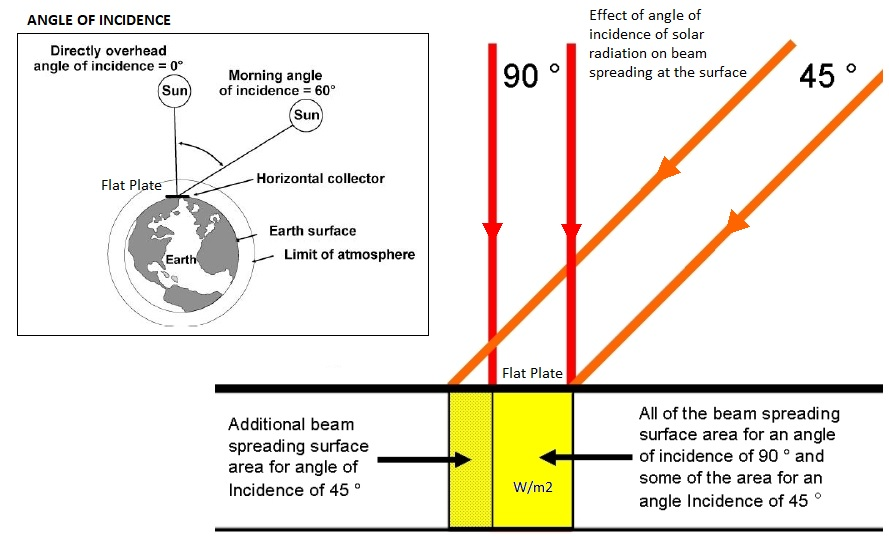 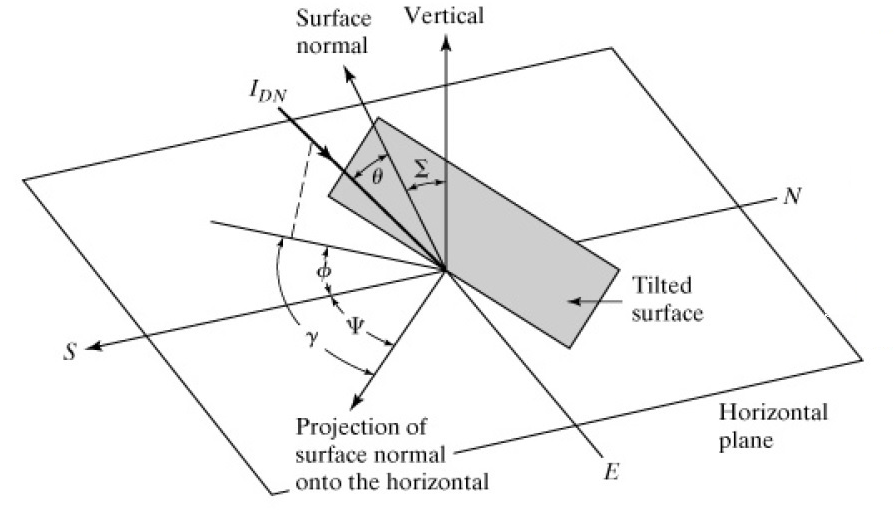 Γωνία πρόσπτωσης()
Γωνίας κλίσης επιφάνειας()
Αζιμούθια γωνία επιφάνειας()
2. Ηλιακοί όροι και βασικές αρχές
Απορροφητικότητα των υλικών.
Οι ηλιακοί συλλέκτες αντανακλούν και απορροφούν την ηλιακή ακτινοβολία. Ζητούμενο είναι ο συντελεστής απορρόφησης προς αντανάκλαση ηλιακής ακτινοβολίας να είναι μεγιστοποιημένος. Η απορροφητικότητα εξαρτάται από τα υλικά απορρόφησης και την αποδοτική διαστρωμάτωση των υλικών  των συλλεκτών
Μεταφορά θερμότητας.
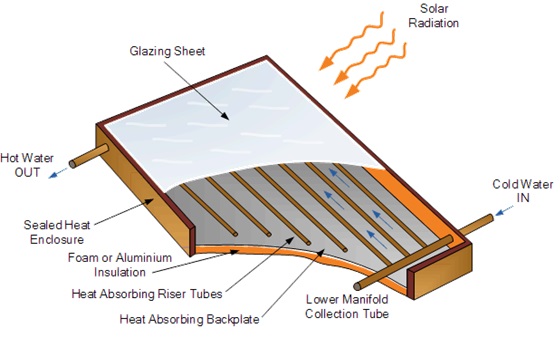 Η ακτινοβολία τελικά μετατρέπεται σε θερμότητα μέσα στο ηλιακό πάνελ  εξαιτίας της συναγωγής.
Διαφορά θερμοκρασίας.
Οι θερμικές απώλειες είναι μεγαλύτερες εάν η διαφορά θερμοκρασίας είναι υψηλή.
Θερμική μάζα.
Όσο υψηλότερη είναι η θερμική μάζα τόσο αποδοτικότερα μπορεί  ένα
ηλιακό σύστημα να μεταφέρει και να αποθηκεύσει θερμότητα. Τα ηλιακά θερμικά πάνελ χρησιμοποιούν το νερό ή τη γλυκόλη για άμεση ή έμμεση θέρμανση του νερού.
3.Βασικές εφαρμογές
Υπάρχουν ειδικά θέματα 
για εγκαταστάστες και                                                   σχεδιαστές
Μέτρηση της ηλιακής ακτινοβολίας. 
Συλλογή και μετατροπή της ηλιακής ενέργειας. 
Ηλιακοί συλλέκτες .
Ημερήσιες μεταβολές. Ηλιακό παράθυρο.
Εποχικές μεταβολές. Κλίση του συλλέκτη.
Προσανατολισμός του συλλέκτη.
Βέλτιστη γωνία κλίσης.
Θέματα αποθήκευσης θερμότητας.
Συμπληρωματικά θέματα.
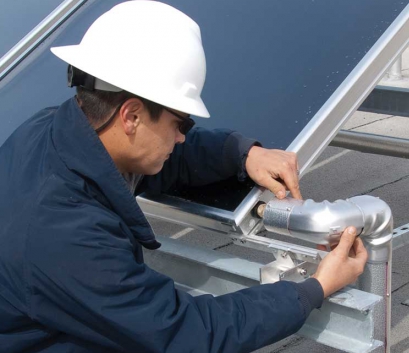 3. Βασικές εφαρμογές
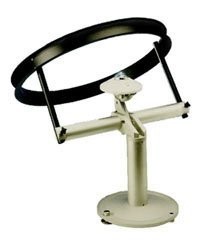 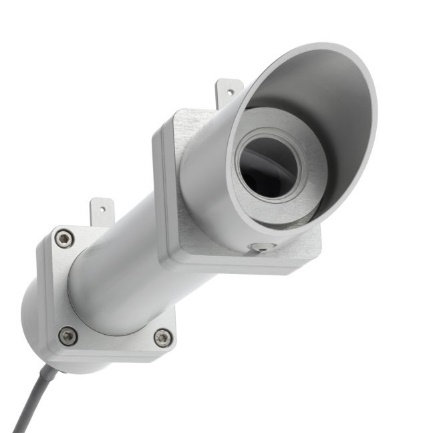 Πυρανομετρο με δαχτύλιο σκιάσης
Πυρελιόμετρο
Μέτρηση της ηλιακής ακτινοβολίας
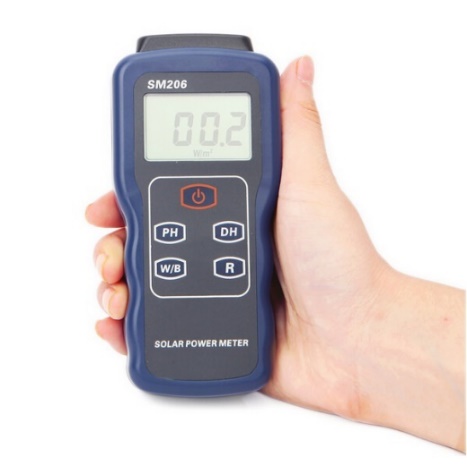 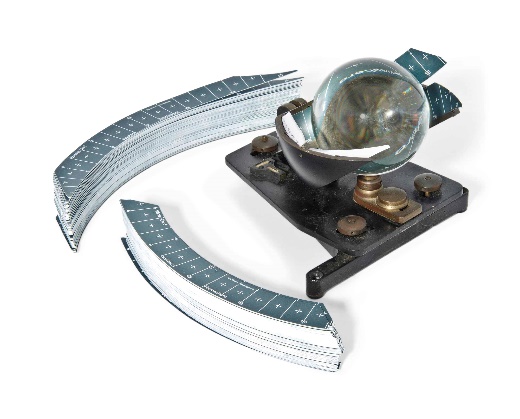 Μετρητής ισχύος ηλιακής ακτινοβολίας –χειρός .
Καταγραφέας ηλιοφάνειας
3. Βασικές εφαρμογές
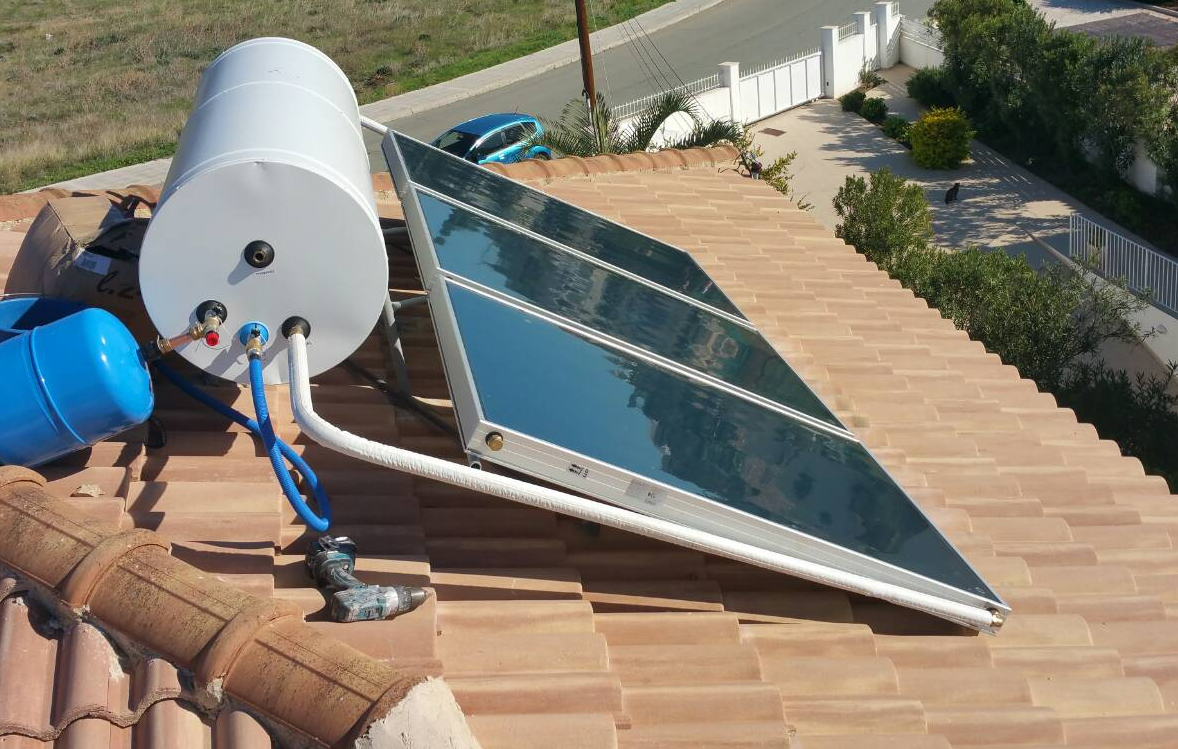 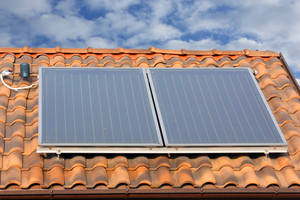 Ηλιακοί συλλέκτες σε επίπεδη επιφάνεια
Ηλιακός συλλέκτης με σωλήνες κενού.
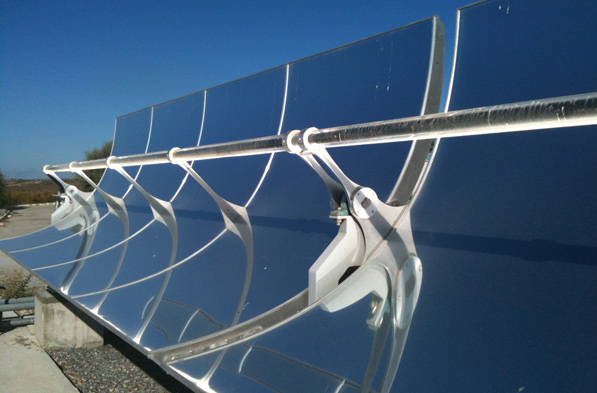 Συλλογή και μετατροπή ηλιακής ενέργειας. Ηλιακοί συλλέκτες.
Παραβολικοί ηλιακοί συλλέκτες
Η σχεδίαση και τα υλικά κατασκευής τους παίζουν καθοριστικό ρόλο στην απόδοση τους.
3. Βασικές εφαρμογές
Ημερήσιες μεταβολές. Ηλιακό παράθυρο.
Η διαθέσιμη ηλιακή ενέργεια αποδίδεται στο μέγιστο 6 ώρες την ημέρα. Αυτό είναι το ηλιακό παράθυρο, η περιοχή δηλ.της ηλιακής τροχιάς σε ένα δεδομένο γεωγραφικό πλάτος, που τοποθετούνται  οι ηλιακοί συλλέκτες για εγγυημένη απόδοση.
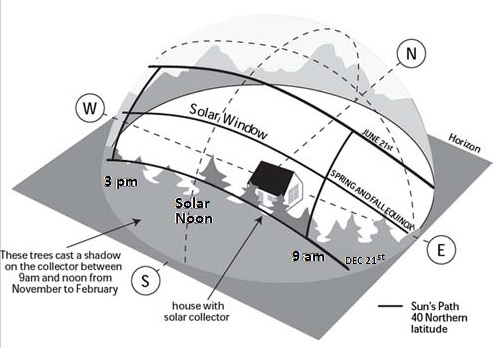 Τα σταθερά συστήματα ηλιακών συλλεκτών τοποθετούνται με προσανατολισμό στον πραγματικό νότο στο βόρειο ημισφαίριο και στο βορρά στο νότιο ημισφαίριο.
3. Βασικές εφαρμογές
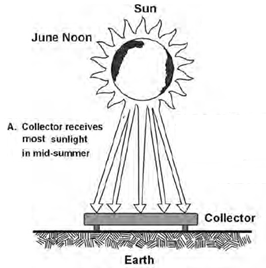 Εποχικές μεταβολές. Γωνία κλίσης του συλλέκτη.
Η κλίση του συλλέκτη πρέπει να είναι διαφορετική το χειμώνα από  το καλοκαίρι. Το σημαντικό ερώτημα είναι το είδος της εφαρμογής.
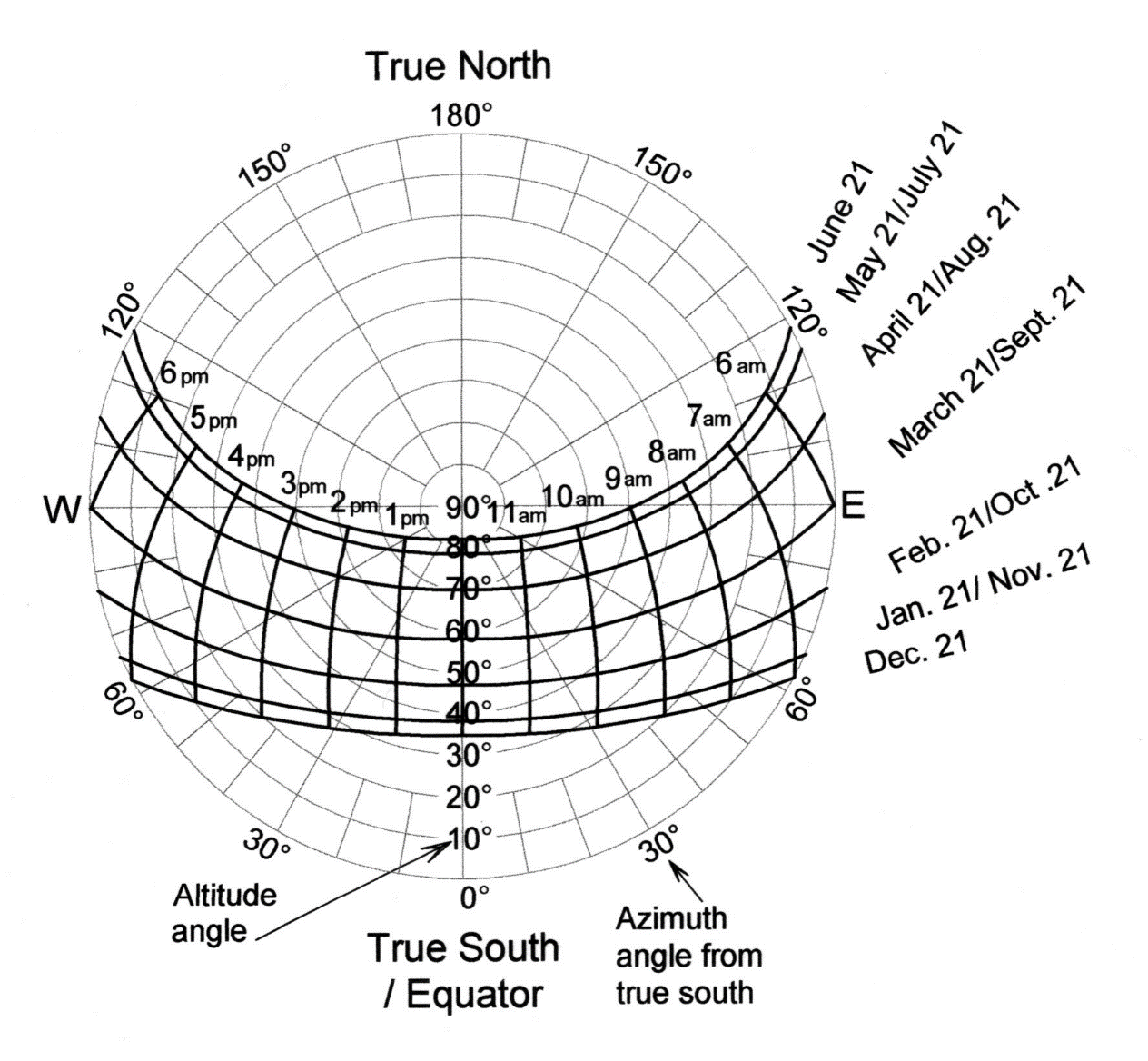 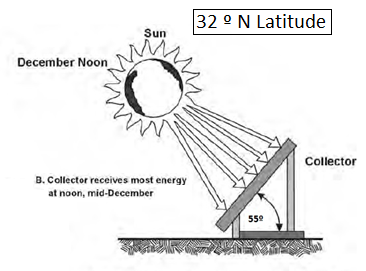 32º N Γεωγρ. Πλάτος
3. Βασικές εφαρμογές
Προσανατολισμός συλλέκτη.
Οροφές, σκιάσεις και άλλοι παράγοντες καθορίζουν τον προσανατολισμό των συλλεκτών, χωρίς αυτός να είναι ο βέλτιστος. Αυτό σημαίνει μειωμένη απόδοση του συστήματος, δηλ. περισσότεροι συλλέκτες για την επίτευξη της απαιτούμενης ενέργειας.
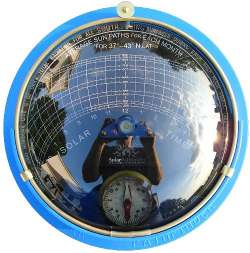 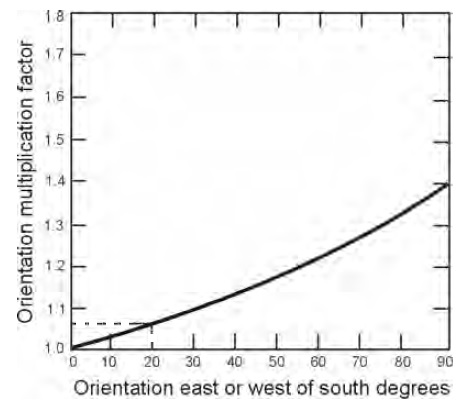 Οι ηλιακοί χάρτες βοηθούν τους σχεδιαστές στην εκτίμηση της επίδρασης της σκίασης των συλλεκτών
3. Βασικές εφαρμογές
Βέλτιστη γωνία κλίσης
Πρακτικοί κανόνες στον υπολογισμό της κλίσης, ανάλογα το είδος της εφαρμογής:

Κλίση = Γεωγραφικό πλάτος.
Για χρήση της ενέργειας όλο το χρόνο.
Κλίση = Γεωγραφικό πλάτος + 15º
Για χειμερινή χρήση.
Κλίση = Γεωγραφικό πλάτος– 15º
Για καλοκαιρινή χρήση.

   Προσοχή:

 Υπάρχουν εξαιρέσεις στους κανόνες (π.χ.: κλίμα ερήμου).
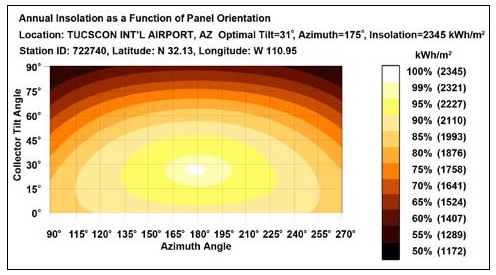 Το διάγραμμα δείχνει ότι υπάρχει ένα εύρος συνδυασμών  στην κλίση των συλλεκτών και στον προσανατολισμό τους για τη λήψη της βέλτιστης ηλιακής ενέργειας. Η τελειοποίηση των γωνιών δεν είναι λοιπόν αυστηρά  απαραίτητη. Το κέρδος μπορεί να είναι μικρότερο από την απαιτούμενη επένδυση.
3. Βασικές εφαρμογές
Θεωρήσεις για την αποθήκευση της θερμότητας
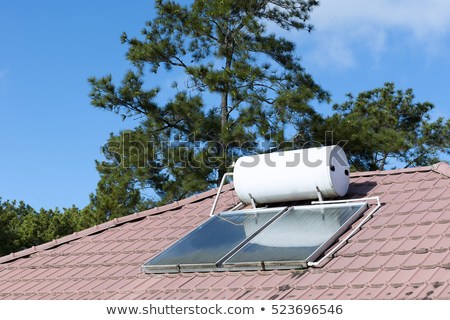 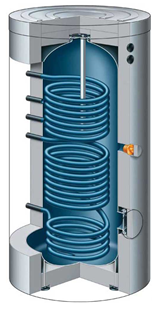 Η σχεδίαση του δοχείου ζεστού νερού είναι άλλος ένας σημαντικός παράγοντας στην απόδοση του συστήματος.
Η θερμοκρασία του νερού στο δοχείο διαφέρει από το χειμώνα στο καλοκαίρι (ακόμα και αν έχουμε την ίδια ηλιοφάνεια) και αυτό μπορεί να οφείλεται στην θερμοκρασία του νερού παροχής,.
3. Βασικές εφαρμογές
Συμπληρωματικά θέματα.
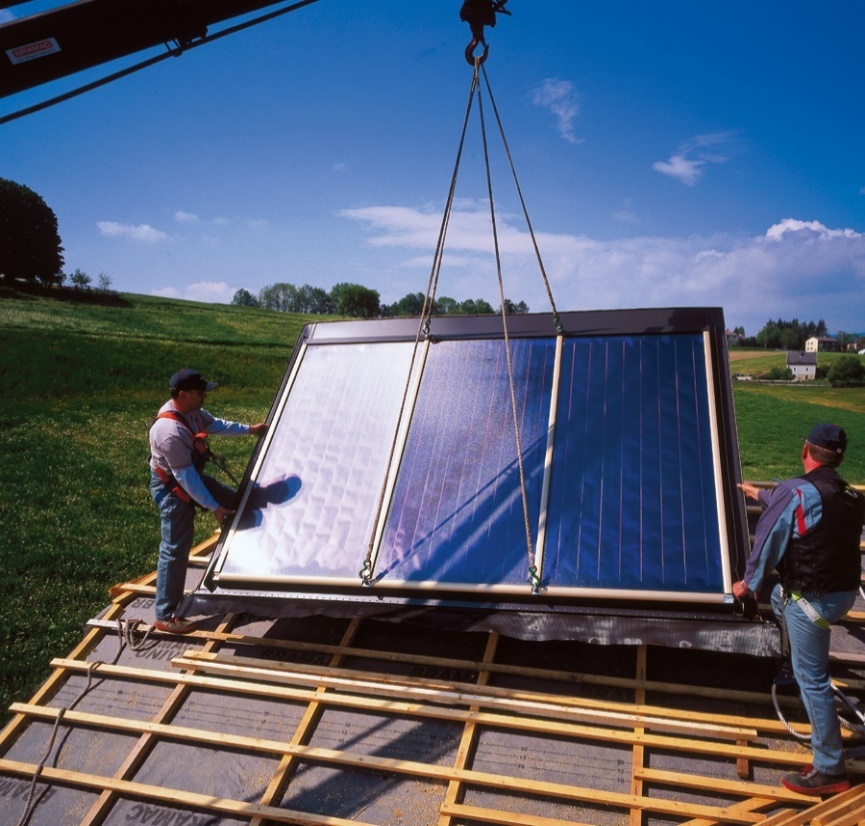 Ασφάλεια
Καθαρή τεχνολογία. 
Ασφάλεια κατά την εγκατάσταση των συλλεκτών σε ταράτσες, οροφές κλπ.

Προσιτή οικονομικά.
Εκτίμηση κόστους kWh/€

Υλικά.
Προσεκτική επιλογή. Έχουν επίδραση στην ασφάλεια, την απόδοση, τη διάρκεια ζωής και στο κόστος.
Τέλος Ενότητας
Ηλιακή Ενέργεια